國語文評量標準作業(閱讀)
宜蘭縣中華國中
報告大綱
一、教師增能研習活動
二、評量題目、評量目標、
        評分規準、作業示例
教師增能研習活動
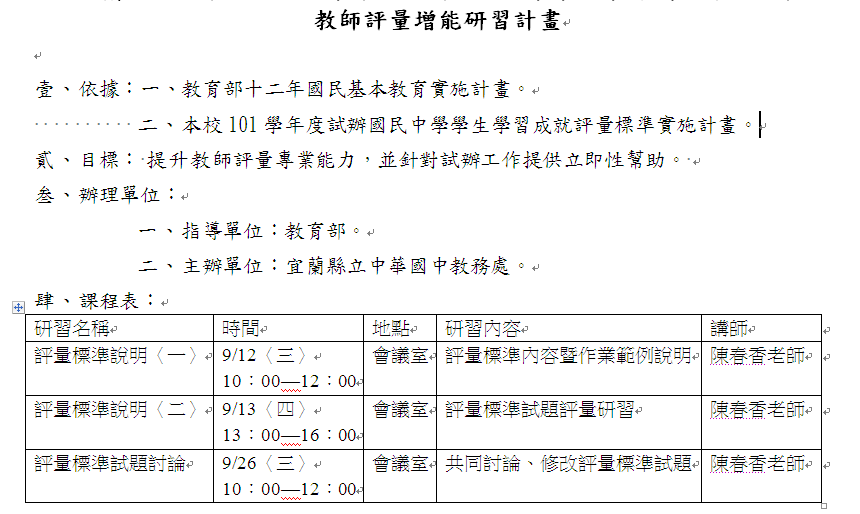 春香老師說明評量標準內容暨作業範例，並帶領老師分組討論、練習命題。
閱讀評量作業單
教師共同修題
評量標準作業規劃
一、教學單元：洪醒夫  紙船印象
二、作業題數：選擇題一題，非選擇題三題
三、施測時間：進行教學前
作業一
評量題目
本文的寫作重點有以下四個部分
(甲)紙船蘊藏美麗感情      (乙)人生中總有些事難以忘記
(丙)作者對紙船的印象      (丁)期許自己能傳承母親的愛。
本文的文意脈絡，依序應為下列哪個選項？
(A) (甲) →(乙) →(丙) →(丁)
(B) (乙) →(甲) →(丁) →(丙)
(C) (乙) →(丙) →(甲) →(丁)
(D) (丙) →(乙) →(甲) →(丁)
評量目標本示例針對國語文學習領域中，「閱讀能力」主題的「文意理解」次主題設計。本題旨在評量學生是否能  指出文本脈絡  。                           
評分規準
正確完整的參考答案：C
A：
B：
C：答對。
D：
E：答錯，或未作答。    
（此題為選擇題題型，故僅能區分出二個表現等級。）
作業二
評量題目
對作者來說，「這些紙船都是有感情的。」原因為何？請從本文找出理由。
   理由①：                                                       
   理由②：

評量目標本示例針對國語文學習領域中，「閱讀能力」主題的「文意理解」次主題設計。
    本題旨在評量學生是否能提取正確且重要訊息。
評分規準
正確完整的參考答案：
1出自母親的巧思
2出自母親那雙粗糙不堪結著厚繭的手。
3使我幼年時光顯得亮麗充實。
4我們得到真正的快樂。
5孩子在雨天裡也有笑聲。
6好讓孩子高興。
A：能寫出兩個理由，且闡述完整。
B：能寫出兩個理由，但是其中一個理由闡述不完整。
C：能寫出兩個理由，但闡述皆不完整。
D：只能寫出一個理由，且闡述完整。
E：只能寫出一個理由，但闡述不完整；或未作答，或作答完全錯誤。
作業示例
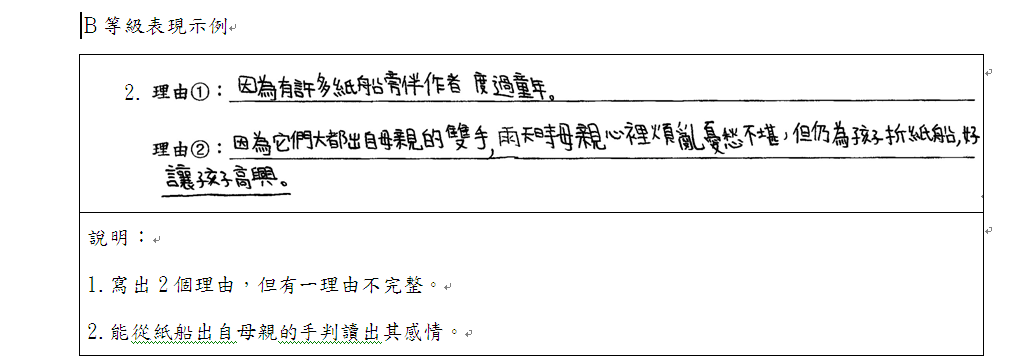 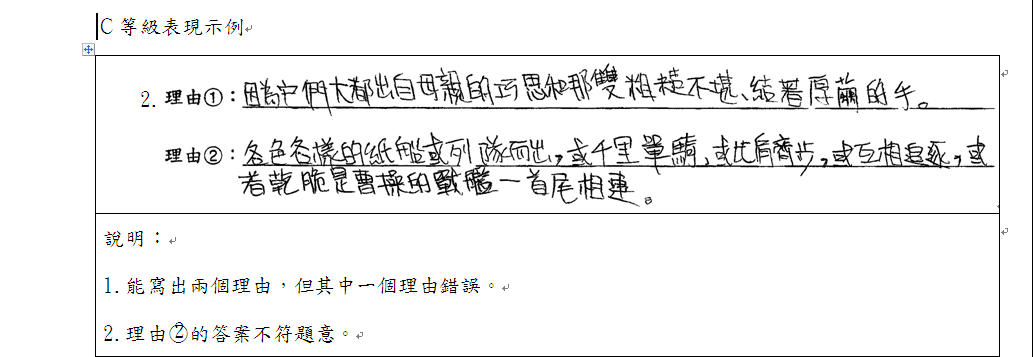 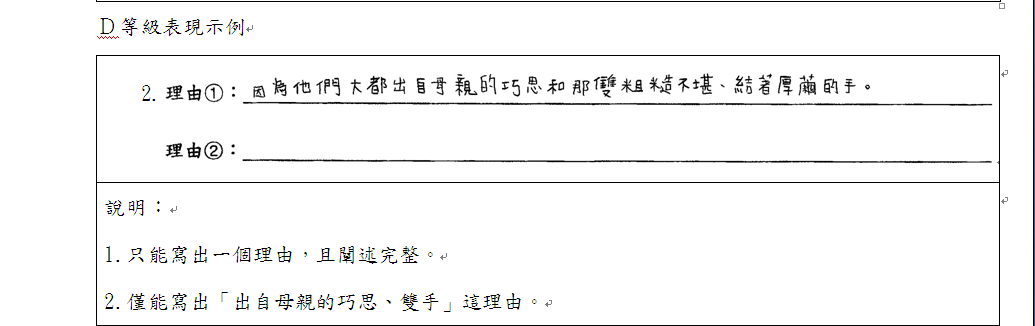 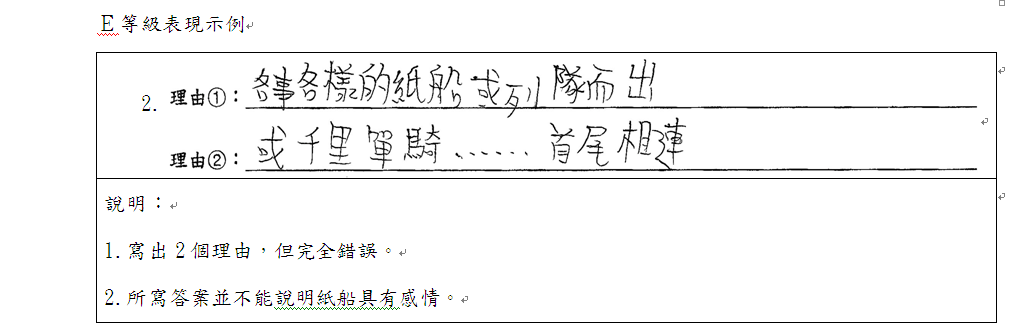 作業三
評量題目
作者在第一段中，將人生的往事分為四類：
(1)有些是過眼雲煙，倏忽即逝
(2)有些是熱鐵烙膚，記憶長存
(3)有些像是飛鳥掠過天邊，漸去漸遠
(4)有一些事，卻像夏日的小河、冬天的落葉，像春花，也像秋草，似無所見，又非視而不見
請根據這四類，判斷以下文章所描述的情節屬於哪一類往事（請填寫代號），並從文章中找出支持的細節（文句）。
媽把錶挨近我的耳朵，果然發出小小滴答滴答的聲音。然而這時我想起了一些事情，我想起了一個人，又一個人。她們的影子，在我眼前晃。
     「媽！」我再叫一聲還想問問。
      媽媽慌忙又從匣子裡拿出別的玩意來哄我：
     「喏，再看這個，是……」
      我忽然想起好些事情來了，我跟一個人，還有一個人的事情，但是媽媽為什麼那樣慌慌忙忙地不許人問？現在我是多麼的思念她們！我心裡太難受，真想哭，我忽然翻身伏在枕頭上，就忍不住大聲地哭起來。嘴裡喊：「爸爸！爸爸！」                           
                                    ──節選自林海音《城南舊事》
評量目標
  本示例針對國語文學習領域中，「閱讀能力」主題的「文意理解」次主題設計。
  本題旨在評量學生是否能提取正確且重要訊息及理解文本涵義。
評分規準
正確完整的參考答案：
答案代號：（4）
支持的文句：媽把錶挨近我的耳朵，這時我想起了一些事情，我想起了一個人，又一個人。我忽然想起好些事情來了，現在我是多麼的思念她們！ （因為錶而想起一些事情，而想起一些人。）
A： 
B：能寫出正確代號，且支持文句敘述完整。
C：能寫出正確代號，但支持文句敘述不完整。
D：能寫出正確代號，但無法寫出支持文句。
E：未作答，或作答完全錯誤。
作業示例
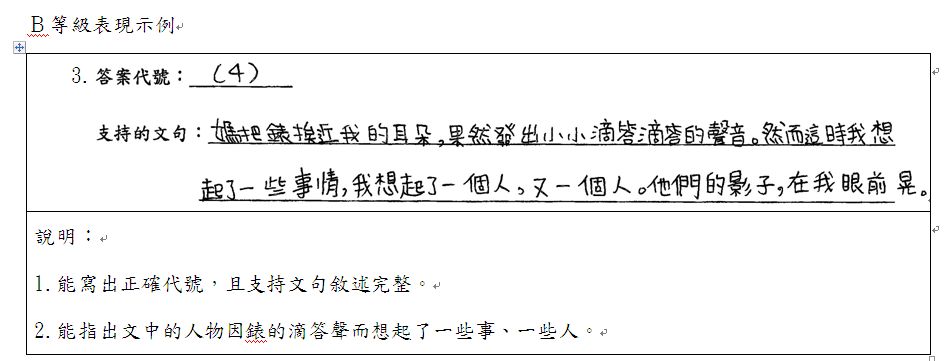 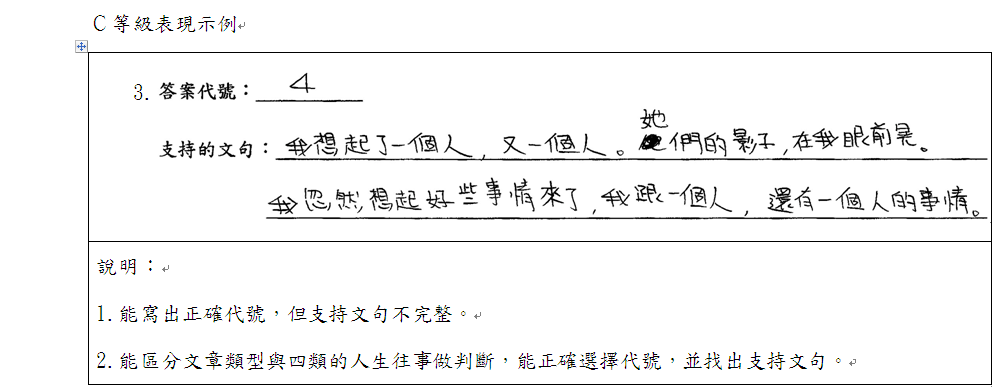 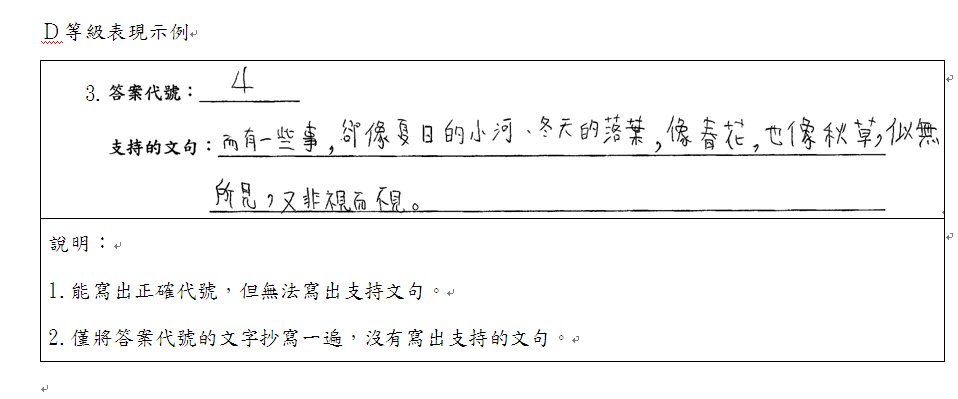 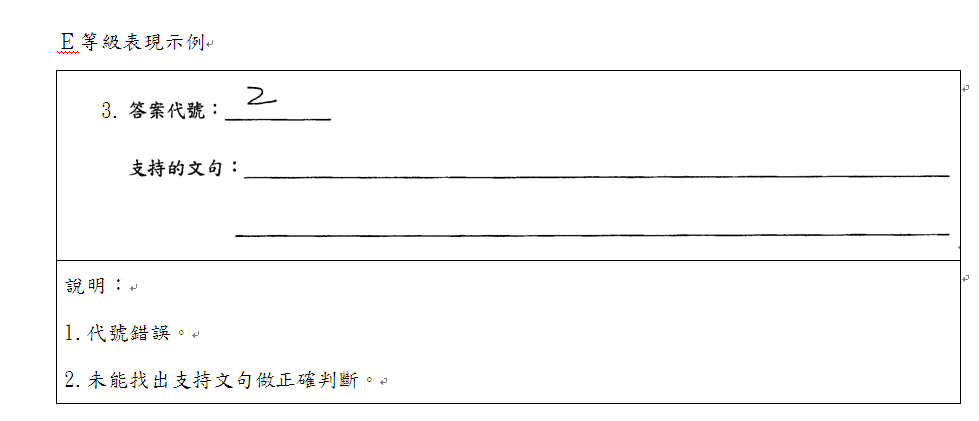 作業四
評量題目
請依據下列兩段文句，比較兩文的異同，完成所列表格
甲、紙船印象：「也許那雨一下就是十天半月，農作物都有被淋壞、被淹死的可能，母親心裡正掛記這些事，煩亂憂愁不堪，但她仍然平靜和氣的為孩子摺船，摺成比別的孩子所擁有的還要漂亮的紙船，好讓孩子高興。」
乙、孟郊 遊子吟：「慈母手中線，遊子身上衣。臨行密密縫，意恐遲遲歸。誰言寸草心，報得三春暉。」
評量目標
本示例針對國語文學習領域中，「閱讀能力」主題的「語文知識」、「綜合評鑑」次主題設計。
本題旨在評量學生是否能具備與教材相關的文化先備知識，整合、比較文本或不同文本間的重點與細節，並完整提出個人的觀點。
評分規準
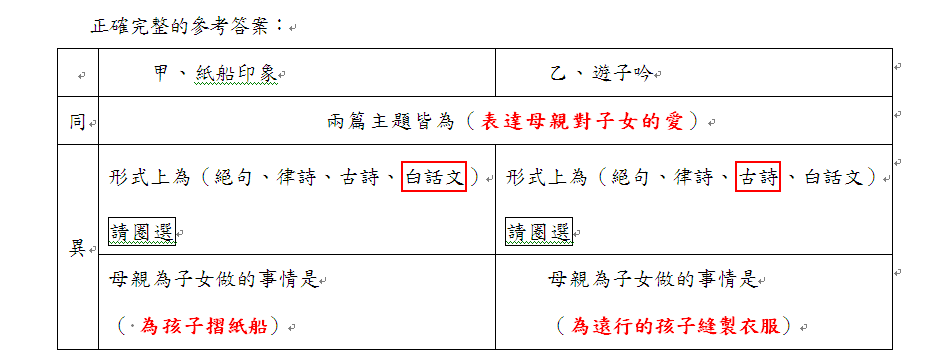 A：五個答案均正確且完整。（5）
B：五個答案均正確但有一個不完整，或四個答案均正確且完整。            （4.5~4）
C：四個答案均正確但有一個不完整，或三個答案均正確且完整，或三個答案均正確但有一個不完整。（3.5~2.5）
D：二個答案均正確且完整，或二個答案均正確但有一個不完整。           （2~1.5）
E：一個答案正確且完整，或答錯，或未作答。（1~0）
作業示例
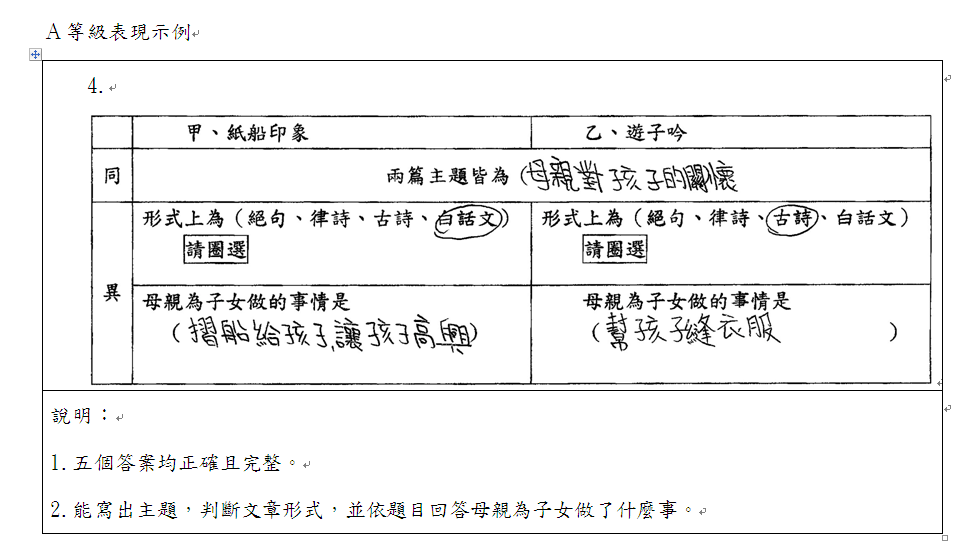 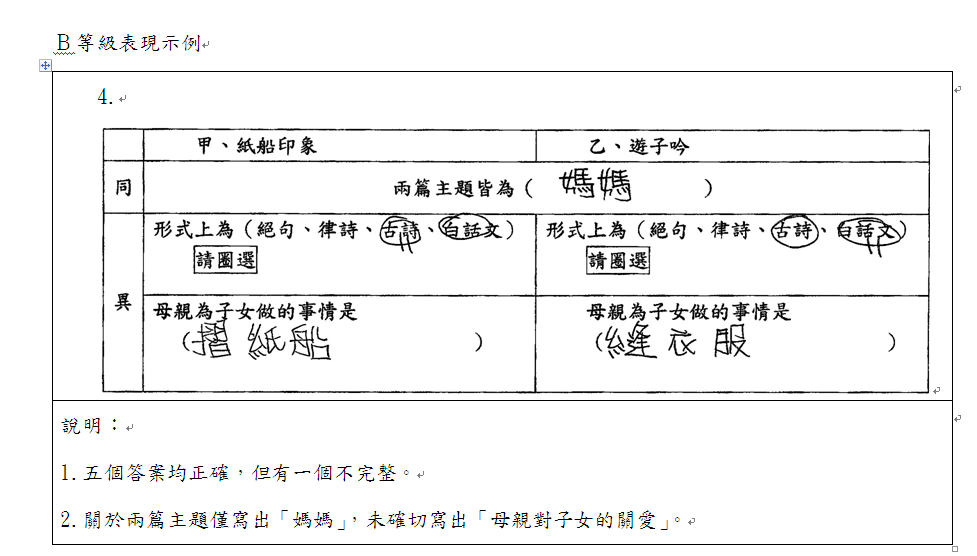 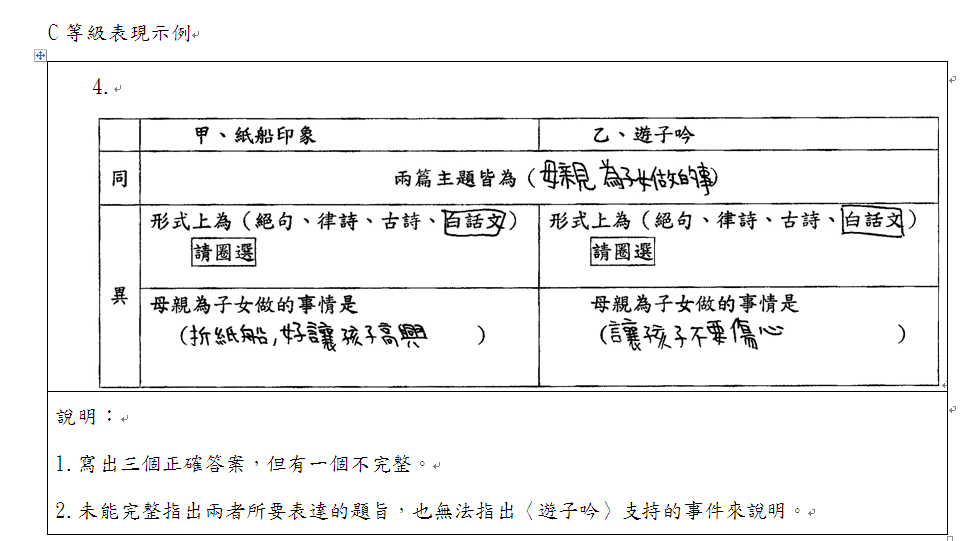 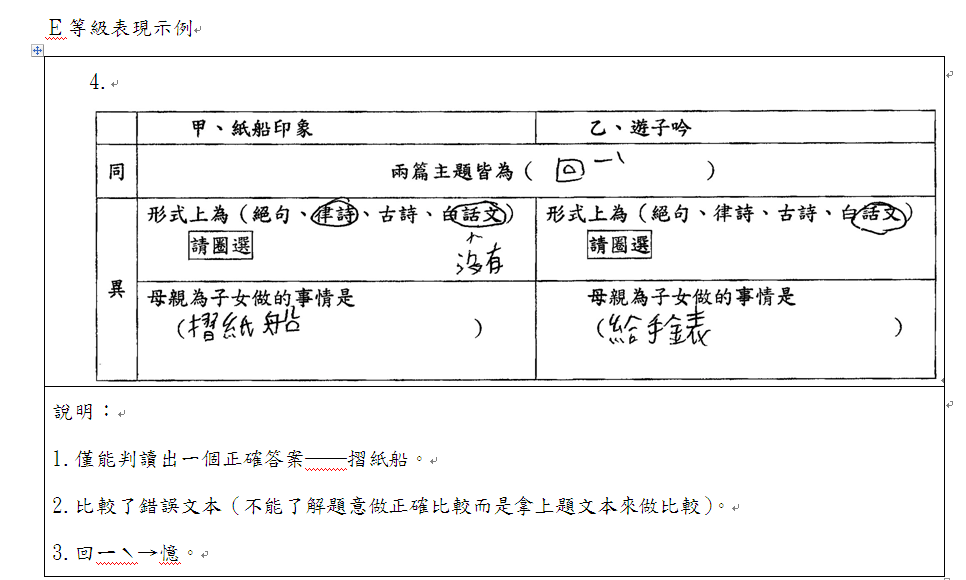 感謝聆聽歡迎指教